Aim: How many ways can you greet a person in Spanish?

Do Now: Copy vocabulary -> Translate the ones you know

1. Buenos días		     11. ¿Cómo estás? 
2. Buenas noches		     12. ¿Y tú? / ¿Y usted (Ud.)? 
3. Buenas tardes		     13. (muy) bien 
4. Hola			     14. regular 
5. ¿Cómo te llamas? 	     15. mal
6. Me llamo 			     16. gracias
7. Encantado/a 		     17. Adiós
8. Igualmente		     18. Hasta luego
9. Mucho gusto		     19. Hasta mañana
10. ¿Cómo está Ud.?	     20. Nos vemos

HOMEWORK#2 – BRING CONTRACT SIGNED and STUDY VOCAB
PRACTICE!
Tú vs. Usted

Read top of page 5

Would you say tú or Usted when talking to the following people?
Your brother
Your teacher
Your best friend
Your friend’s mother
Your principal
Your doctor
A new acquaintance who is your age
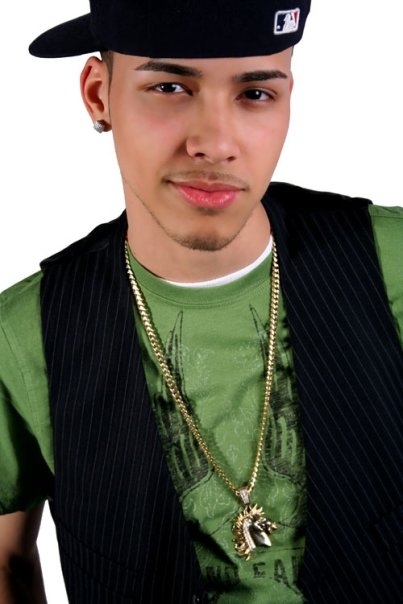 How would you greet these people?
Greet then ask how they are doing.
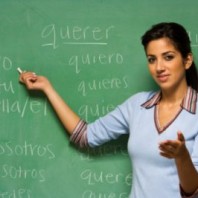 2.
1.
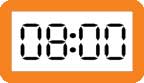 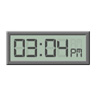 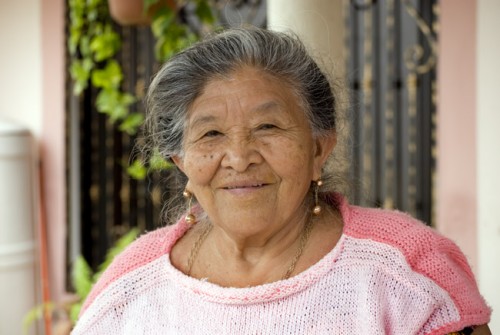 3.
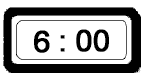 Page 5 Activity #4 

¿Hola o Adiós?  As you hear each greeting or leaving taking place, place a check mark in the appropriate column.







